Chapter 12: Surface area and volume
Intro to Solids
Solids
All figures above are examples of solid figures or solids. 
Solids with flat surface that are polygons are called polyhedrons or polyhedra.
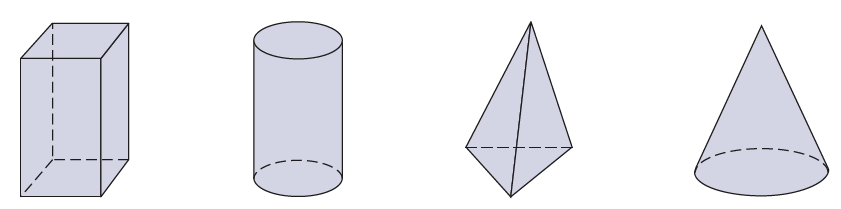 3
Prisms and Pyramids
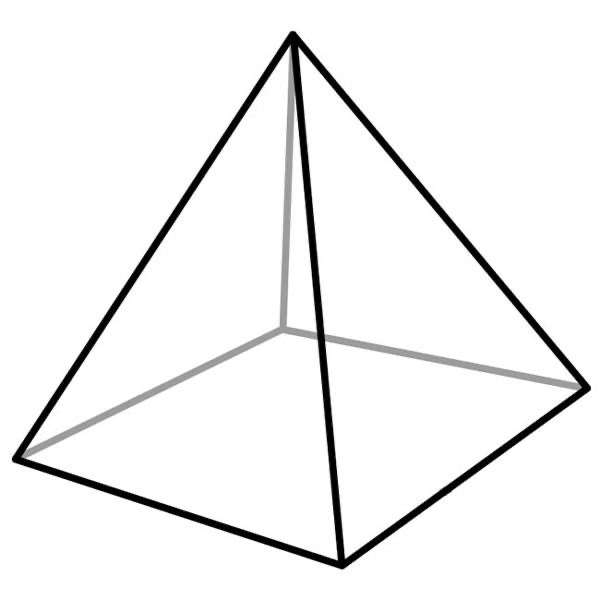 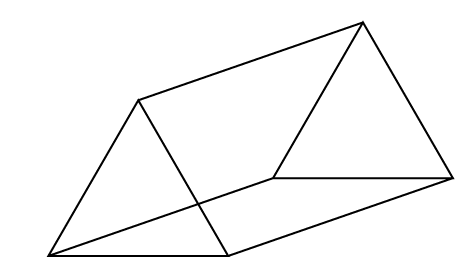 Prism
Lateral faces are rectangular.
Two bases.
Pyramid
Lateral faces are triangular.
One base.
4
Classification
Prisms and pyramids are classified according to the shape of their base.
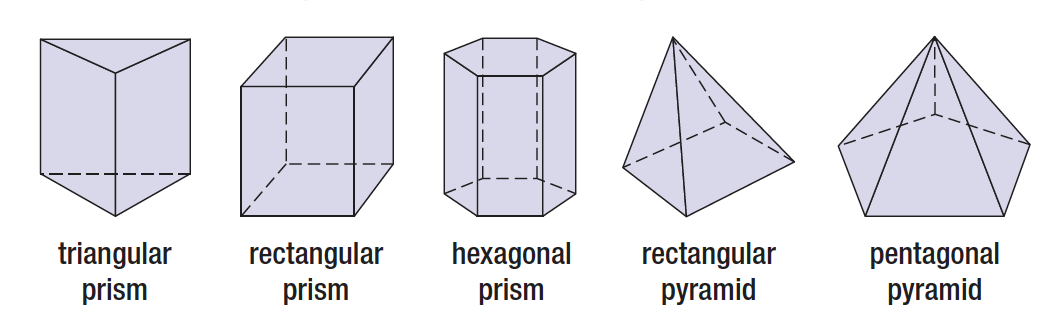 5
Cylinders and cones
Cylinders and cones are not polyhedral because they have curved lateral faces.
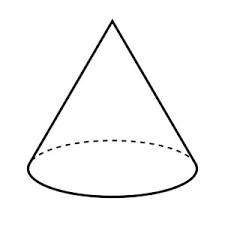 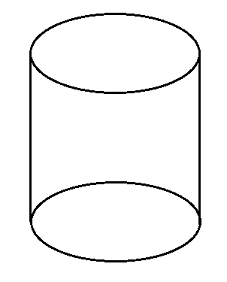 Cone
One base.
Cylinder
Two bases.
6
12.2 – Surface Area of Prisms and Cylinders
Oblique prisms and cylinders.
Solids are oblique when they are slanted. In this case, the height of the prisms and cylinder does not correspond to the edges. 
Oblique prism:					Oblique cylinder:
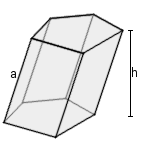 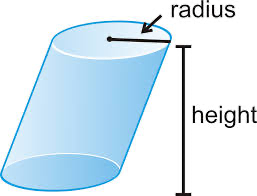 8
Area definitions
9
Prisms and cylinders as layering of shapes
10
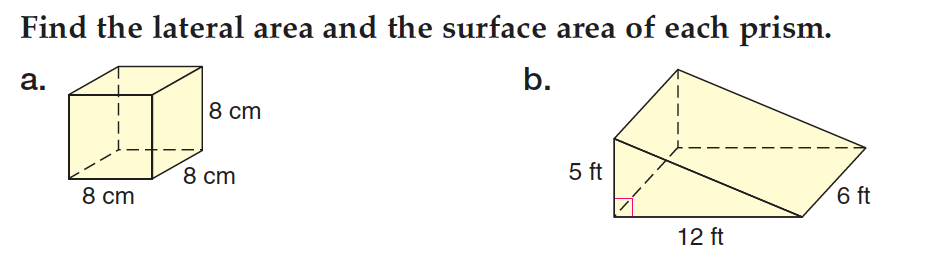 11
Prisms and cylinders as layering of shapes
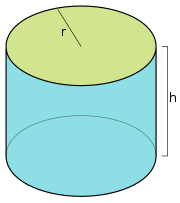 12
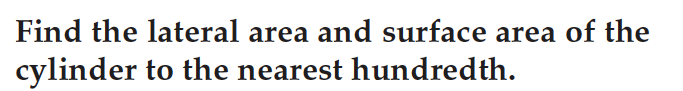 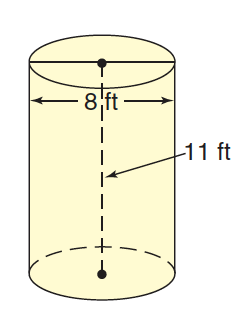 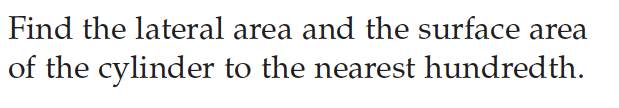 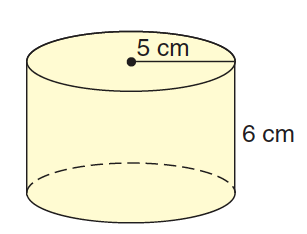 13
12.3 – Surface Area of Pyramids and Cones
Area using nets
15
Area using perimeter
16
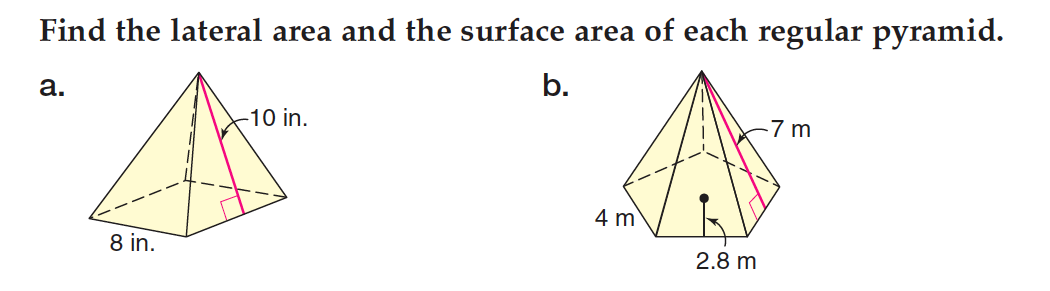 17
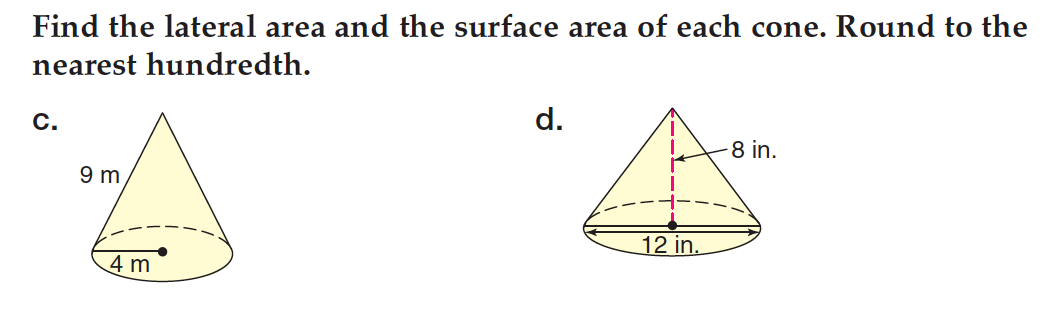 18
12.4 – Volume of Prisms and Cylinders
Definition: Volume
Volume is the amount of space contained in a solid. It is measured in cubic units.
20
Volume of Prisms and Cylinders
21
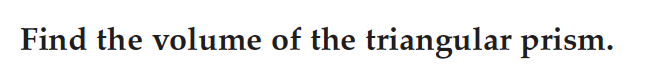 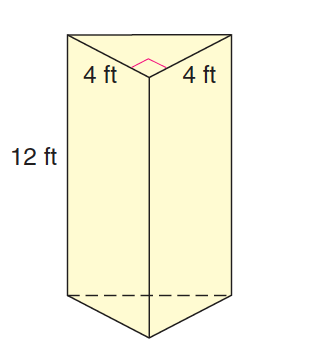 22
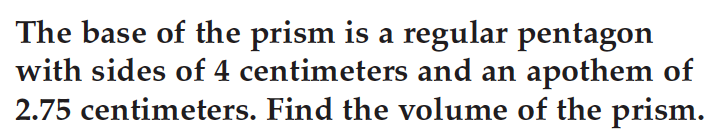 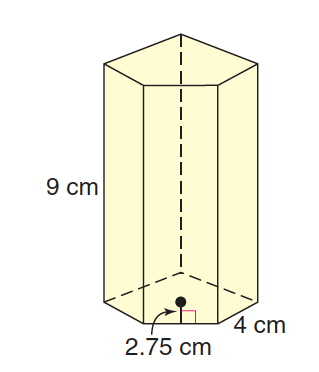 23
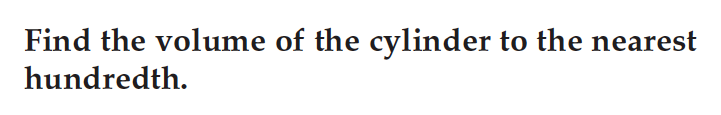 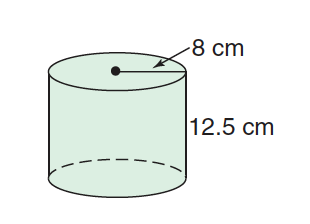 24
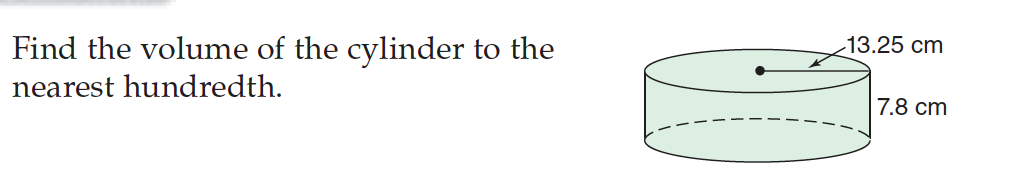 25
12.5 – Volume of Pyramids and Cones
Volume of a pyramid demo
https://www.geogebra.org/m/jwf5y73q
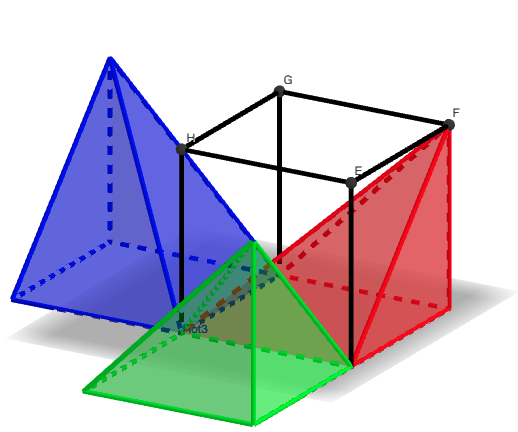 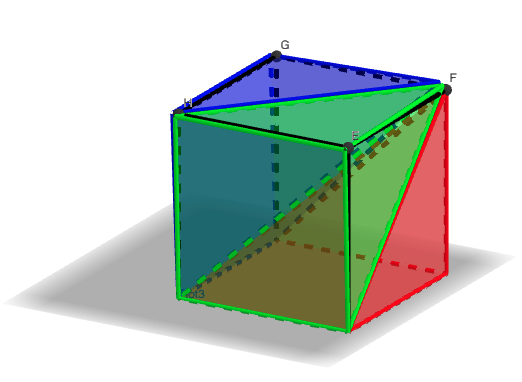 27
Volume of pyramids and cones
28
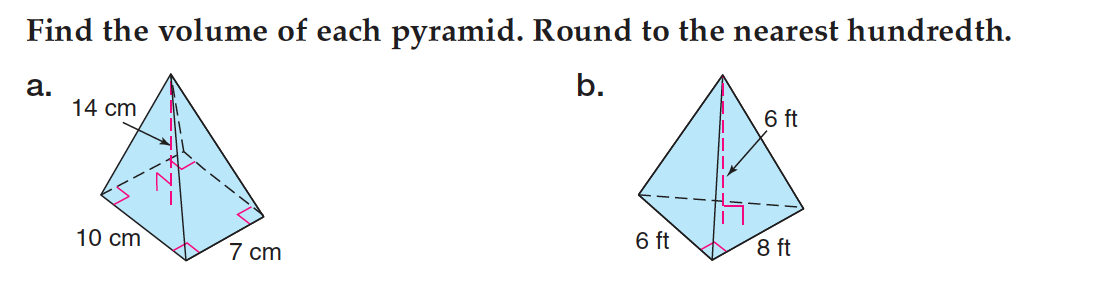 29
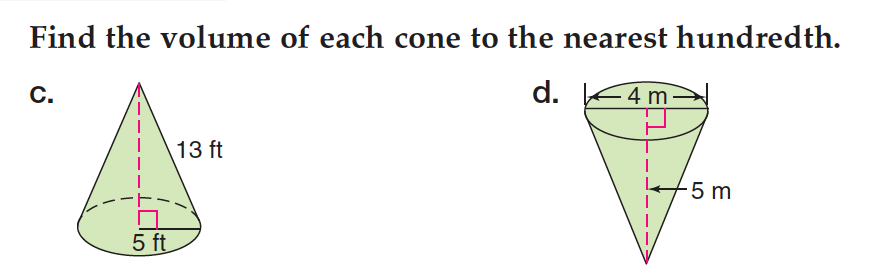 30
12.6 – Surface Area and Volume of Spheres
Area and Volume Formulas
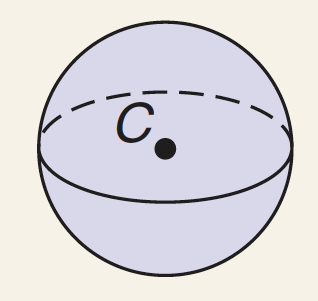 32
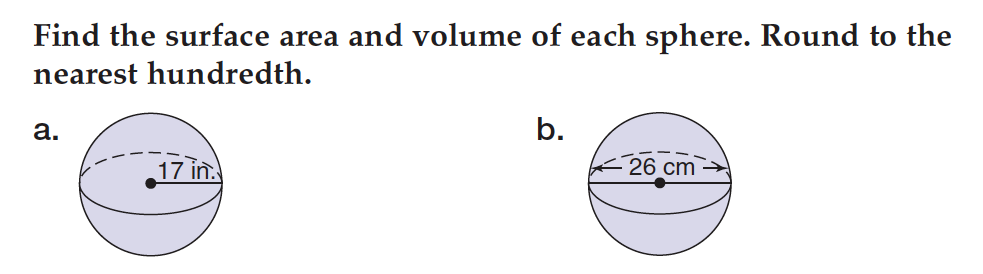 33
Area and volume of composite solids
To find the area or volume of composite solids, calculate the area or volume of the individual solids they are made up of and add them together.
34
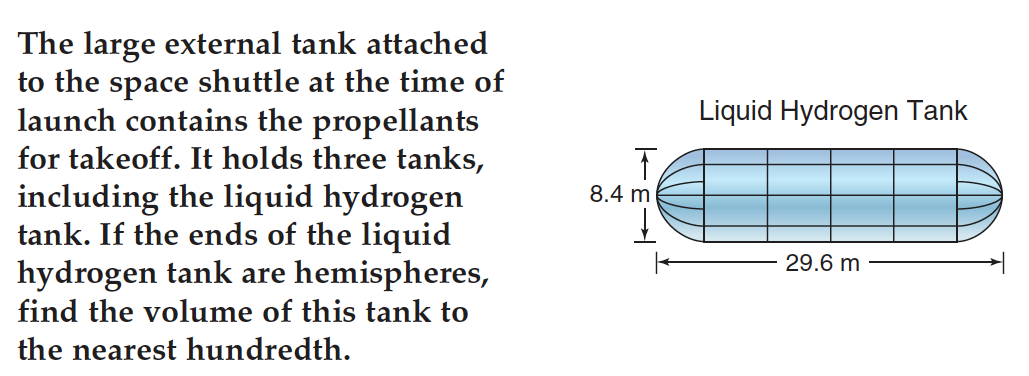 35
12.8 – Congruent and Similar Solids
Similar solids
Just like similar figures, similar solids have the  same shape, but not the same size. All their measures are proportional.
37
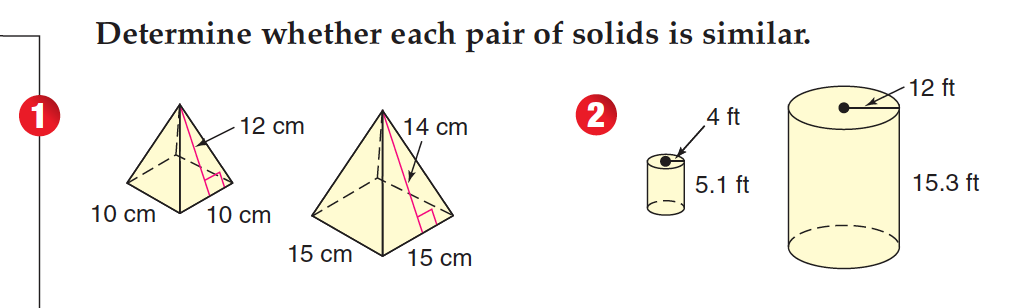 38
Scale factor relationships
In similar solids, the areas and volumes are also proportional, but their scale factors are squares for area and cubed for volume.
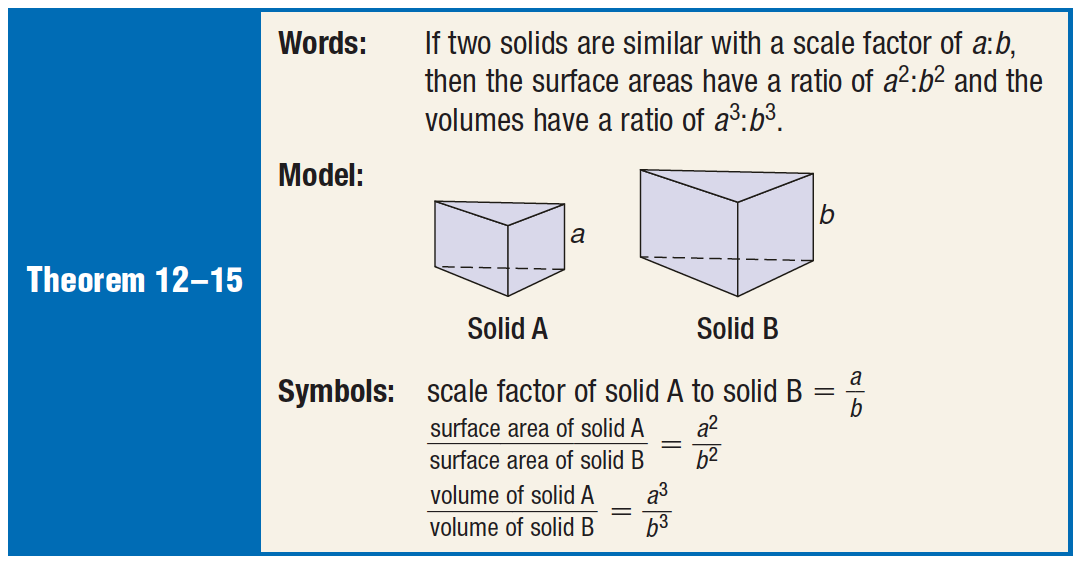 39
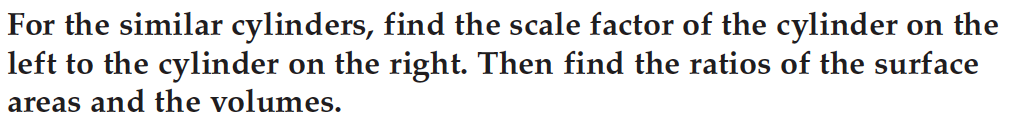 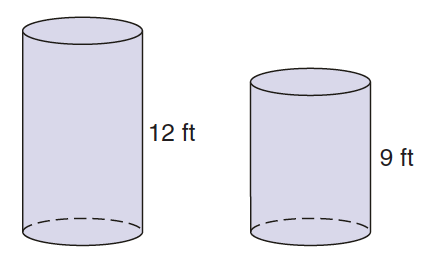 40
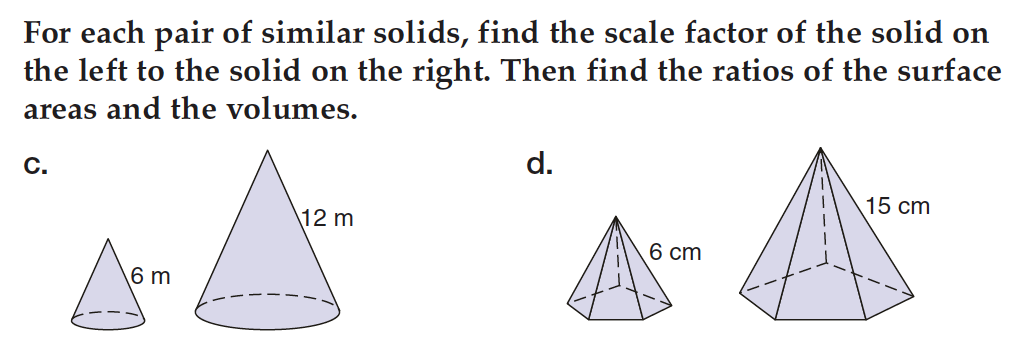 41